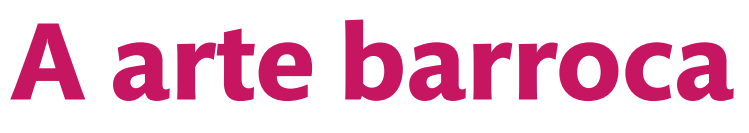 SÉC. XVI
RENASCENTISTA RAZÃO                    EMOÇÃO BARROCO
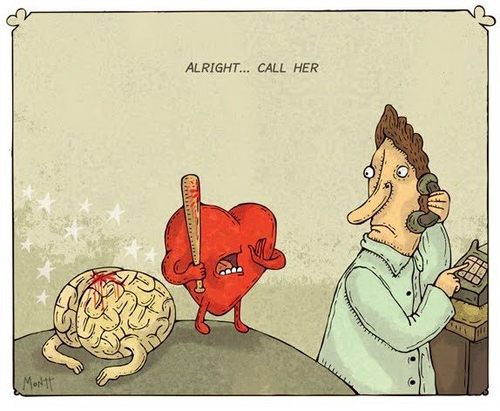 Estética Consciente – Estilo
Racional
Antropocêntrica
Exageros
Excessos de Ornamentos
PERSUASÃO – AFETO
DUALISMO
DAVI COM A CABEÇA DE GOLIAS - 1606
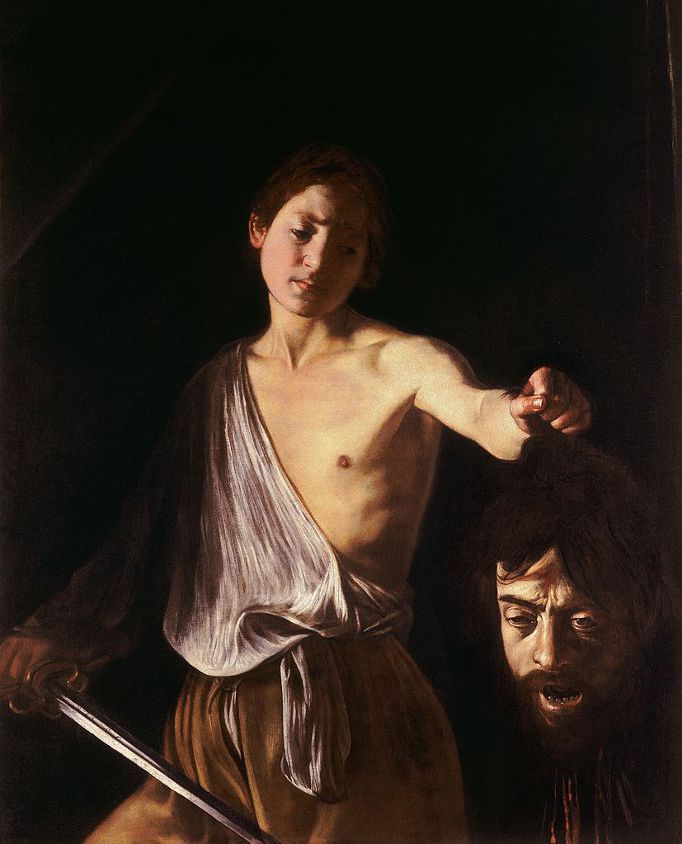 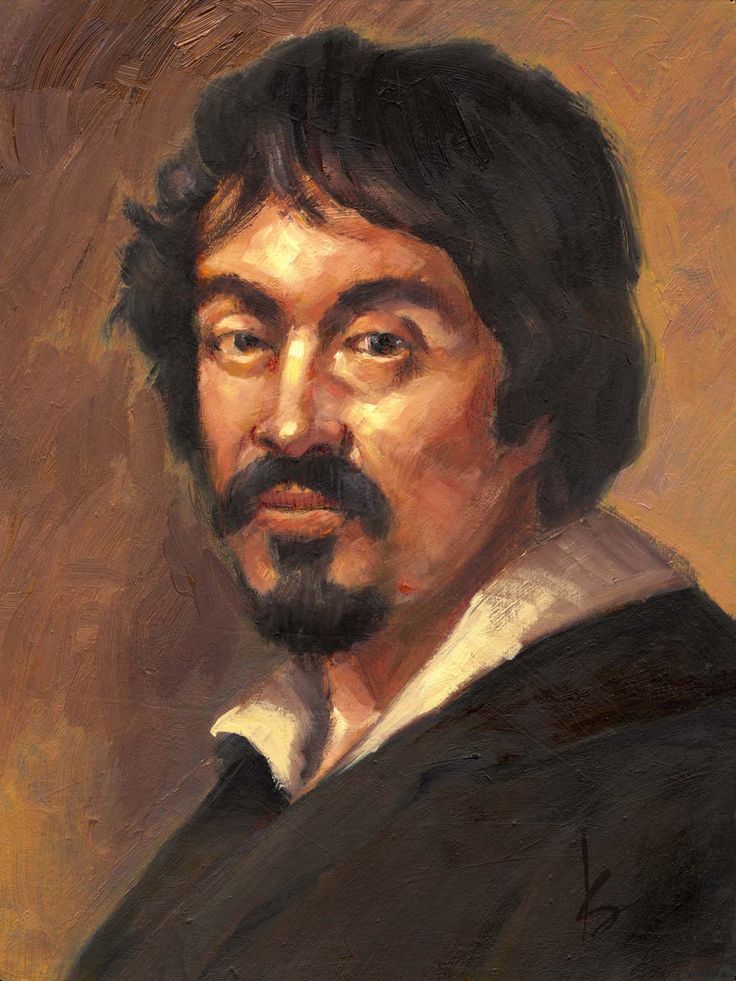 Michelangelo Merisi, conhecido como Caravaggio, foi um dos mais notados pintores italianos, atuante em Roma, Nápoles, Malta e Sicília, entre 1593 e 1610.
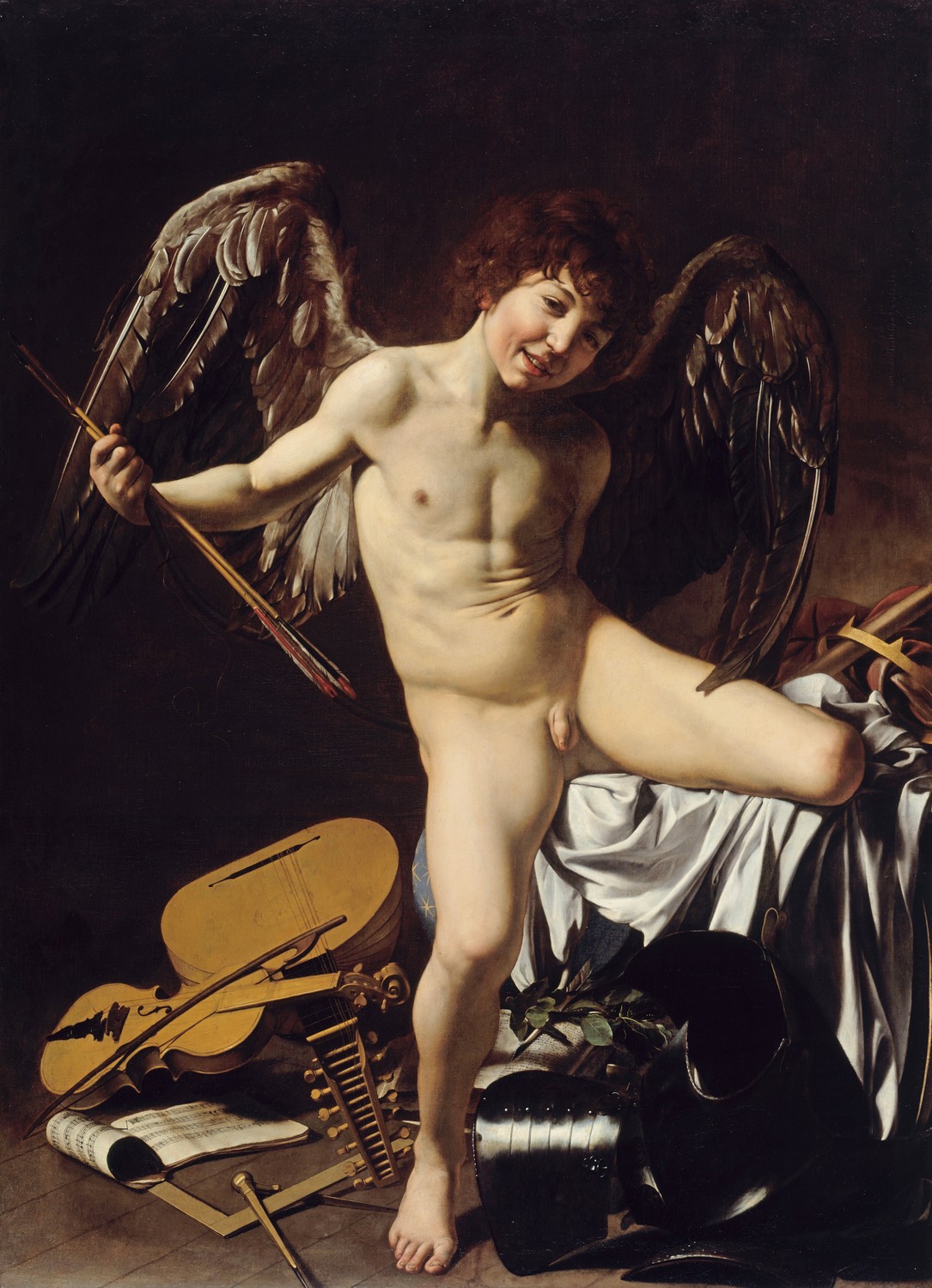 CUPIDO    1608
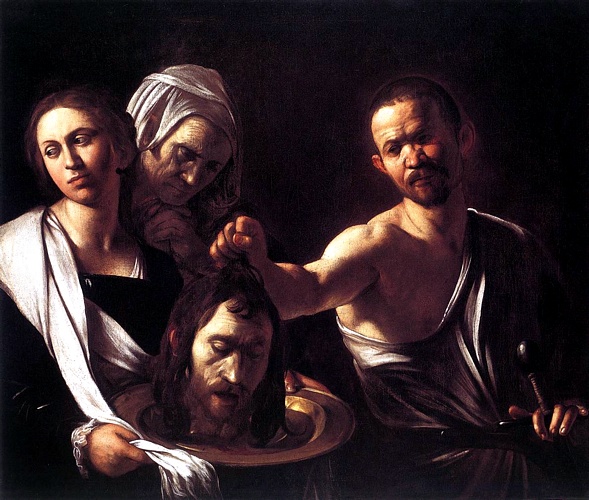 SALOMÉ COM A CABEÇA DE JOÃO
ALGUMAS DEFINIÇÕES ACADÊMICAS DO BARROCO
CENAS HISTÓRICO-MITOLÓGICAS: PINTURAS BÍBLICAS E DE SERES MITOLÓGICOS
RETRATO: DRAMA DA EXPRESSÃO
NATUREZA MORTA – REALISMO SOBRE A LUZ
PAISAGENS
JACOB RUYSDAEL – O CEMITÉRIO JUDAICO - 1660
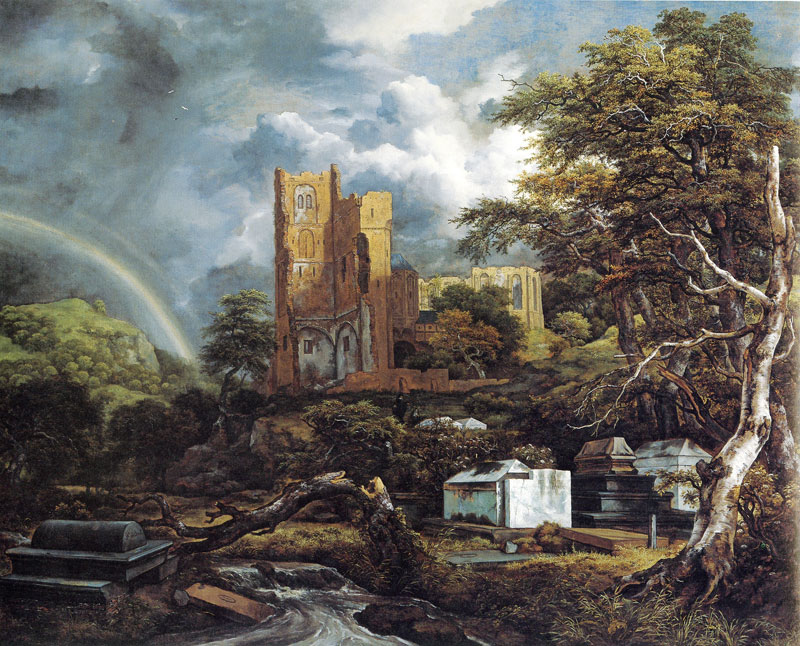 PAISAGENS
Sentimento de destruição e Reconstrução por meio da Esperança
JOHANNES VERMEER – VISTA DE DELFT - 1660
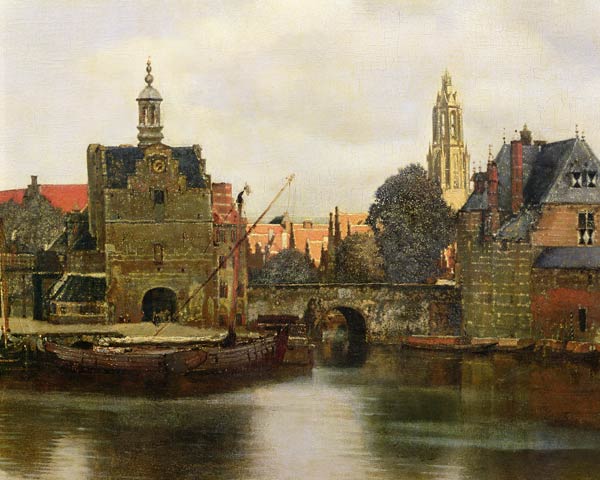 PAISAGENS
O Êxtase de Santa Teresa (1647–1652) Gian Lorenzo Bernini
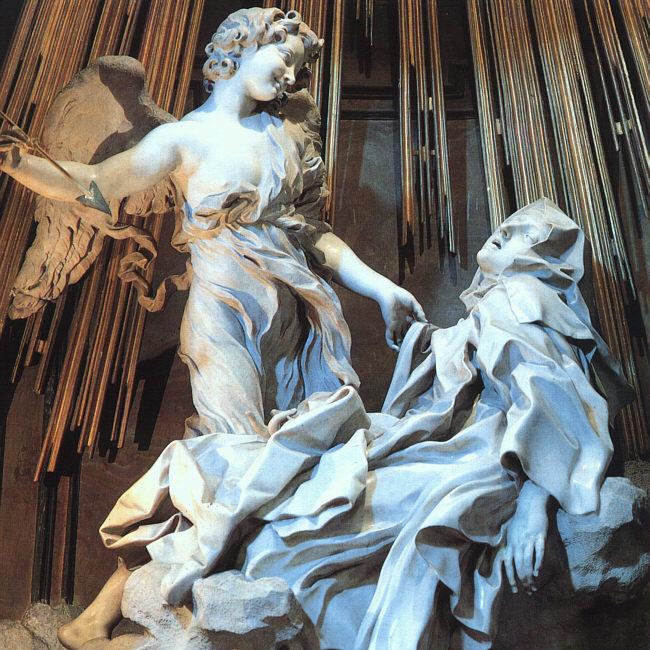 CENAS HISTÓRICO-MITOLÓGICAS
PROPAGANDA QUE A IGREJA FAZIA NA CONTRA-REFORMA
Rembrandt – e a técnica do Autorretrato
O USO DA LUZ PARA DAR IMPORTÂNCIA À MENSAGEM
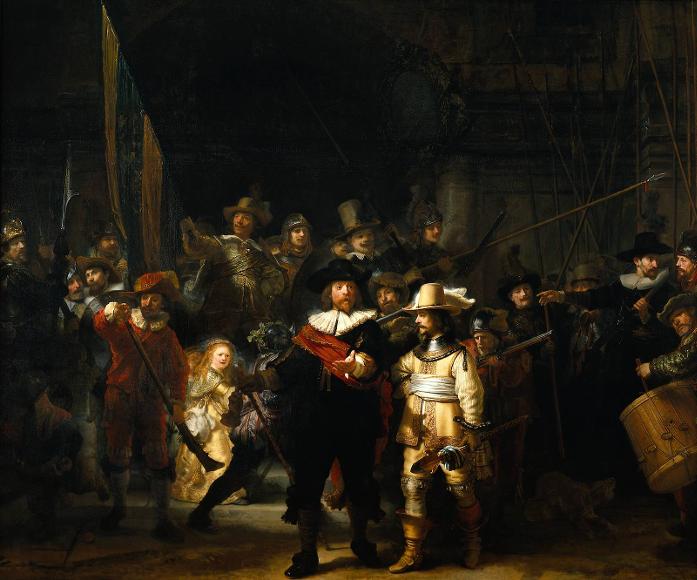 RONDA NOTURNA - 1642
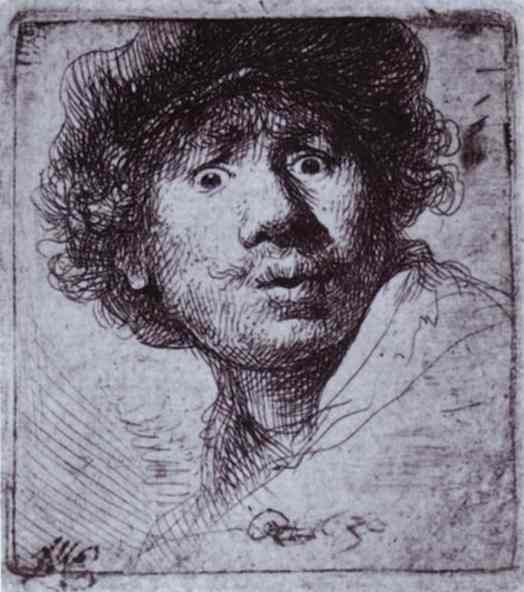 Inspirações Barrocas da Atualidade:
NO BARROCO A MENSAGEM ESTÁ CONECTADA COM A EXPRESSÃO QUE É EMOTIVA/ AFETIVA.
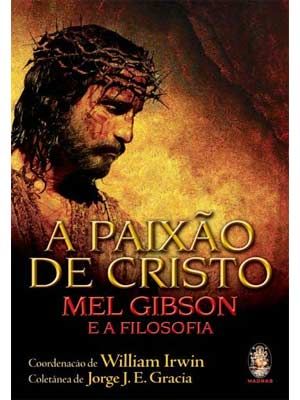 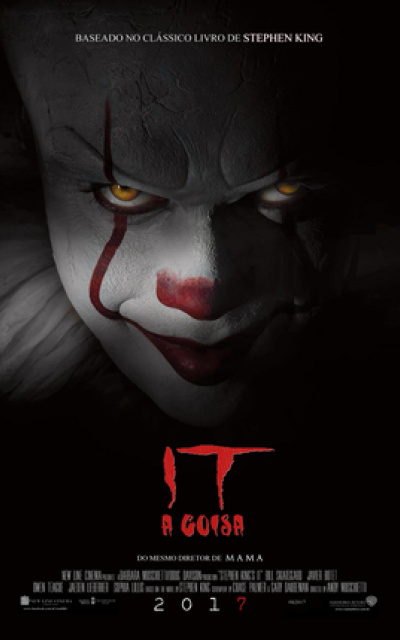 O BARROCO NO BRASIL – Desenvolvido no interior, em Minas Gerais no início do Ciclo do Ouro, já continha elementos autênticos de miscigenação cultural. Também considera-se a intenção retórica – pois, não havia mais os ataques aos protestantes.
Icônica Sacra
Influência do estilo ROCOCÓ
Grandiosidade e Esplendor
DECORAÇÕES DE INTERIORES
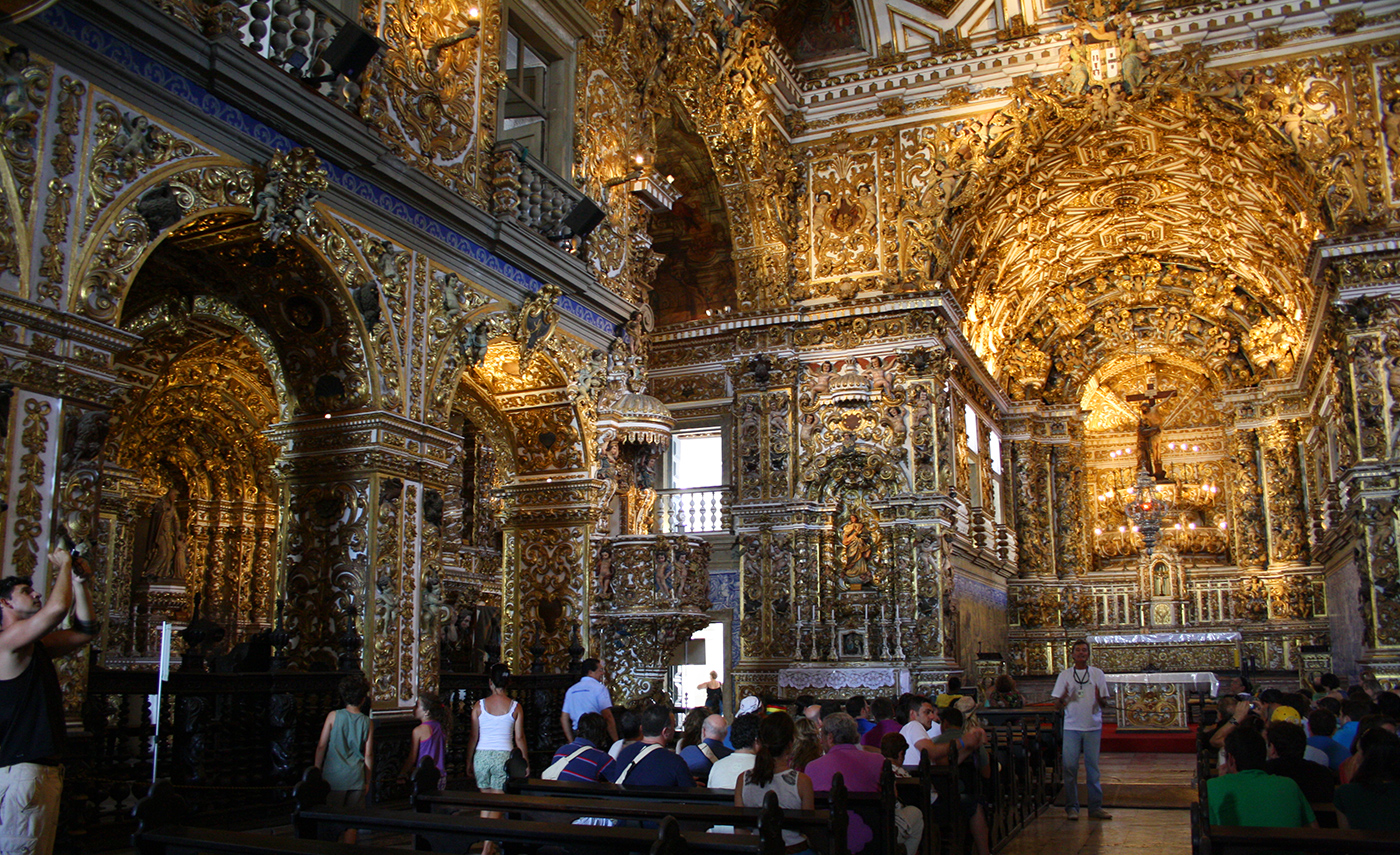 INTERIOR DA IGREJA DE SÃO FRANCISCO, SALVADOR BA
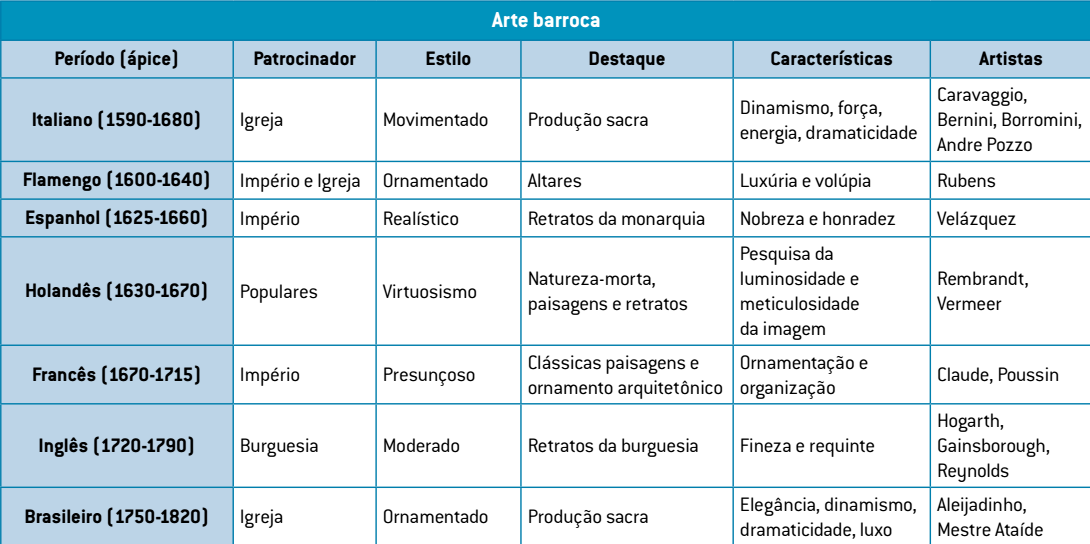